Подвиг Зои Коротковой
Выполнил  2 класс МБОУ «ЕСОШ»
Зоя Петровна Короткова  родилась в с. Ершовка
Сарапульского района.  Здесь она окончила 
начальную школу и работала в колхозе.
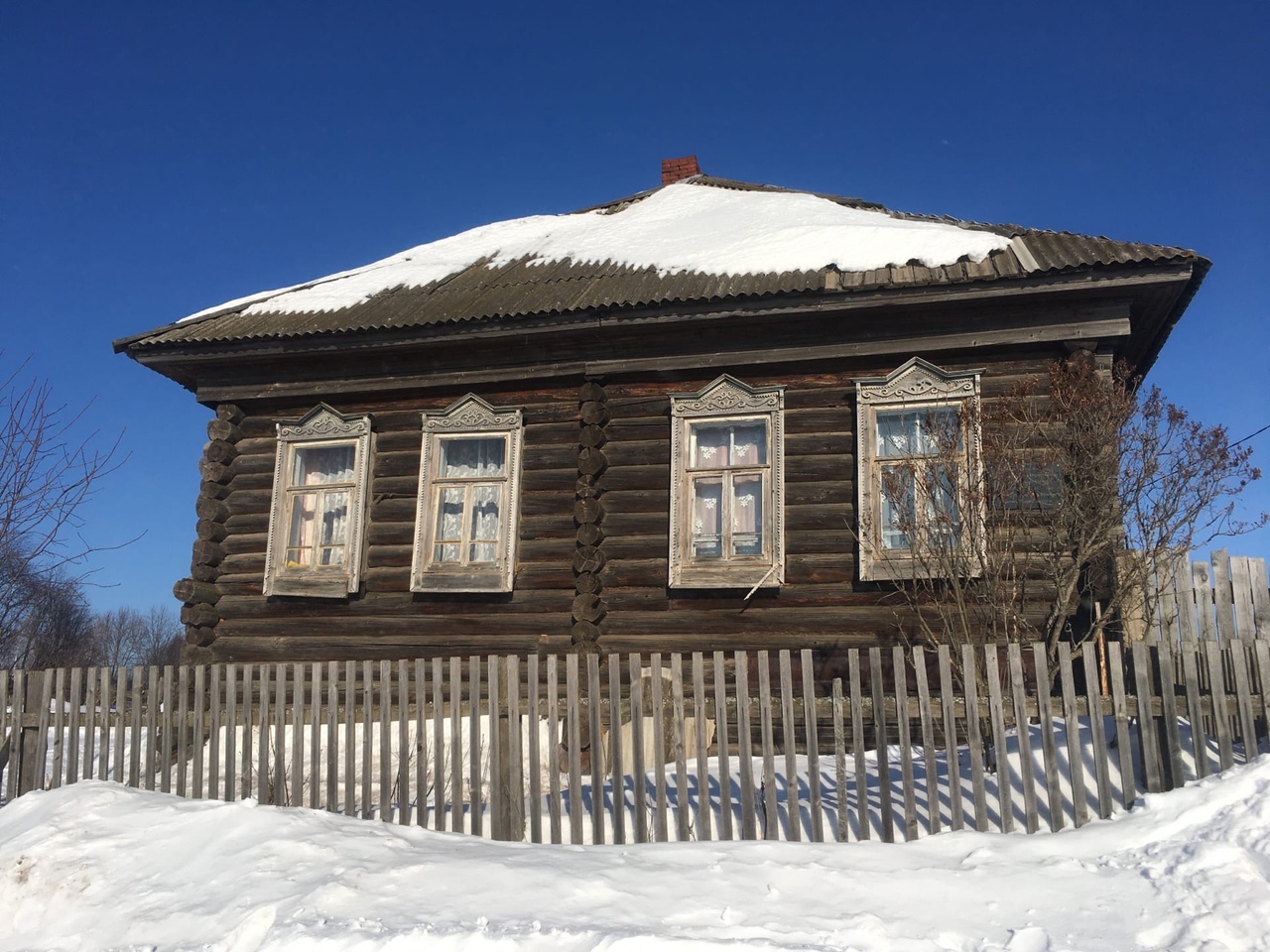 Дом , в котором жила Зоя, в селе Ершовка.
Переехала в Сарапул. 
Работала на 
Сарапульском 
маслозаводе.
В октябре 1942 
Зою направили 
на передовую.
Зоя стала санинструктором.
Последний бой Зоя приняла около села Китайгород , 
который находится в Днепропетровской области.
Шел бой…
Санинструкторы  ползали балками и лесополосами…..
Смеркалось 
. Девушка с раненным выбирала дорогу…
Зою схватили фашисты. Ее долго пытали , затем повесили на старой груше в школьном саду.
Похоронена она в братской могиле села Китайгород.
В школе с. Китайгород есть музей, в котором хранят память о подвиге 
Зои Петровне Коротковой.